Методы и  приемы обучения дошкольников диалогической речи
Подготовила:
учитель-логопед МАДОУ детского сада №66
«Забавушка»
 г. Нижневартовска
«Забавушка»
Тумченок Елена Алексеевна
Цель развития диалогической речи   у дошкольников:
    научить их пользоваться диалогом как формой общения.
Диалог — это   вопросно-ответная форма речи,  которая предполагает личностные, партнерские отношения между собеседниками.
Развитие диалога — это двусторонний процесс, когда собеседники общаются на равных, с взаимным пониманием и уважением друг к другу, даже если один из них — ребенок.
Задачи обучения дошкольников диалогу
развивать умения понимать разнообразные инициативные обращения (сообщения, вопросы, побуждения);
учить детей вступать в речевое общение различными способами: сообщать о своих впечатлениях, переживаниях; задавать вопросы; побуждать партнера по общению к совместной деятельности;
формировать у детей умение пользоваться интонацией, мимикой, жестами;
развивать умения следовать правилам ведения диалога
Планирование работы по диалогической речи
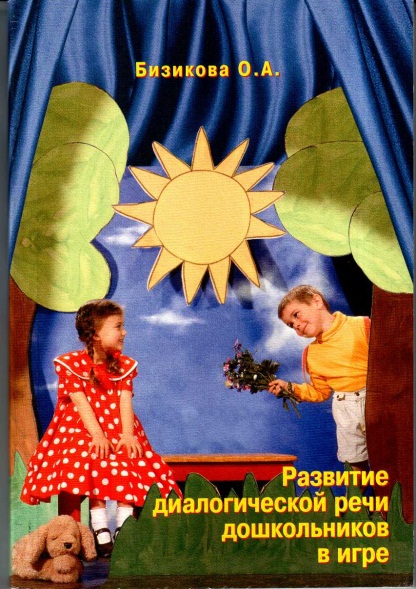 I блок 
«Вопрос – ответ»
Планирование работы по диалогической речи
II  блок 
«Сообщение – реакция на сообщение»
Планирование работы по диалогической речи
III  блок «Побуждение – реакция на побуждение»
Методы формирования диалогической речи
разговор воспитателя  с детьми (неподготовленный диалог);
беседы (индивидуальные и групповые);
чтение литературных произведений;
разнообразные игры (сюжетно-ролевые, дидактические, подвижные, игры-инсценировки и игры-драматизации).
Методические приемы обучения диалогической речи
Прием словесных поручений;
совместное рисование к иллюстрациям, аппликация, конструирование, художественный труд;
прием  совместного составления детьми рассказа;
организация посещения детей другой
             группы.
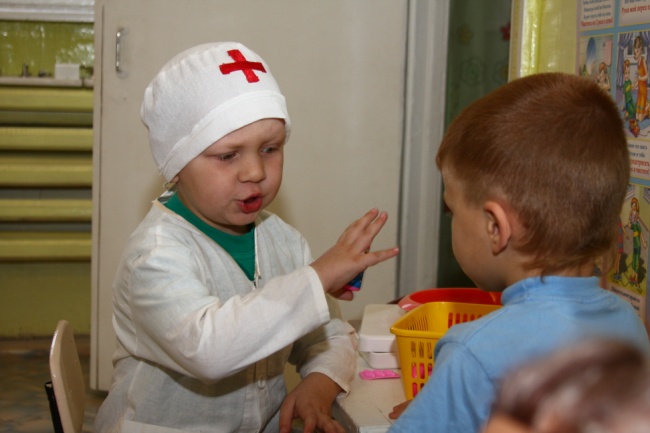 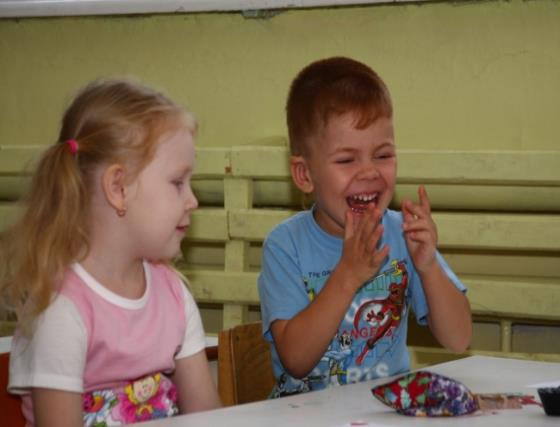 Успехов в работе!